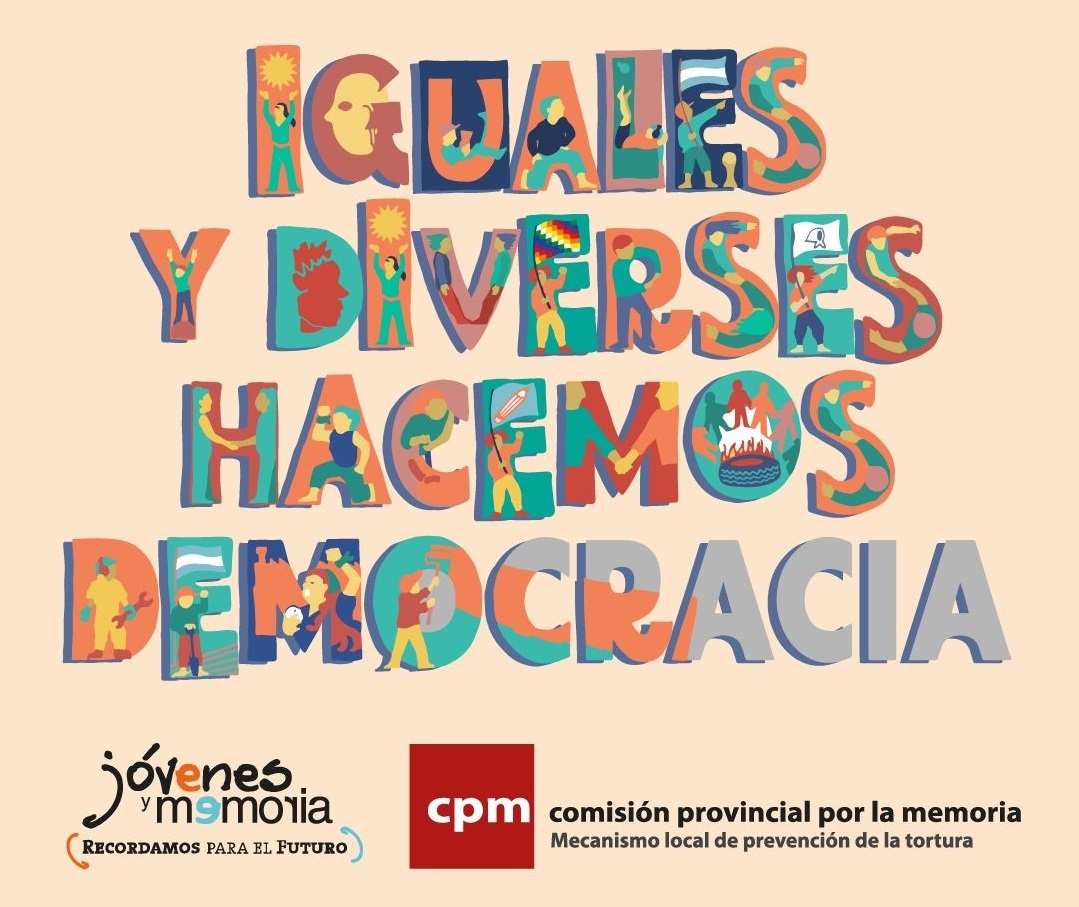 JÓVENES Y MEMORIA
Armando el proyecto de investigación
Los tres principios inspiradores 
1- Territorialización 

2- Fuentes primarias

3- Perspectiva de derechos humanos y memoria
1-TERRITORIALIZACIÓNPara la construcción del objeto de estudio
TEMÁTICA Y/O PROBLEMÁTICA COMUNITARIA
INSCRIPCIÓN LOCAL
REALIDAD PRÓXIMA
SIGNIFICATIVA PARA EL GRUPO
RELEVANTE PARA LA COMUNIDAD
2- FUENTES PRIMARIAS Para el diseño del abordaje de la investigación
TESTIMONIOS
DOCUMENTOS ESCRITOS, PRENSA ETC
FOTOGRAFIAS
AUDIOVISUALES
OBSERVACION Y RELEVAMIENTO DE CAMPO
RELEVAMIENTO, PRODUCCION Y REGISTRO DE DATOS
3- PERSPECTIVA DE DERECHOS HUMANOS Y MEMORIASPara el abordaje analítico
CONCEPTUALIZACION  DEL PROBLEMA DESDE LOS DERECHOS
IDENTIFICACION DEL PROBLEMA COMO PROBLEMA SOCIAL
IDENTIFICACION DEL ROL DEL ESTADO EN LA CONSTRUCCION ANALITICA DEL PROBLEMA